Storyboard
Fait par Jérôme Cliche
MSI
2017-11-13
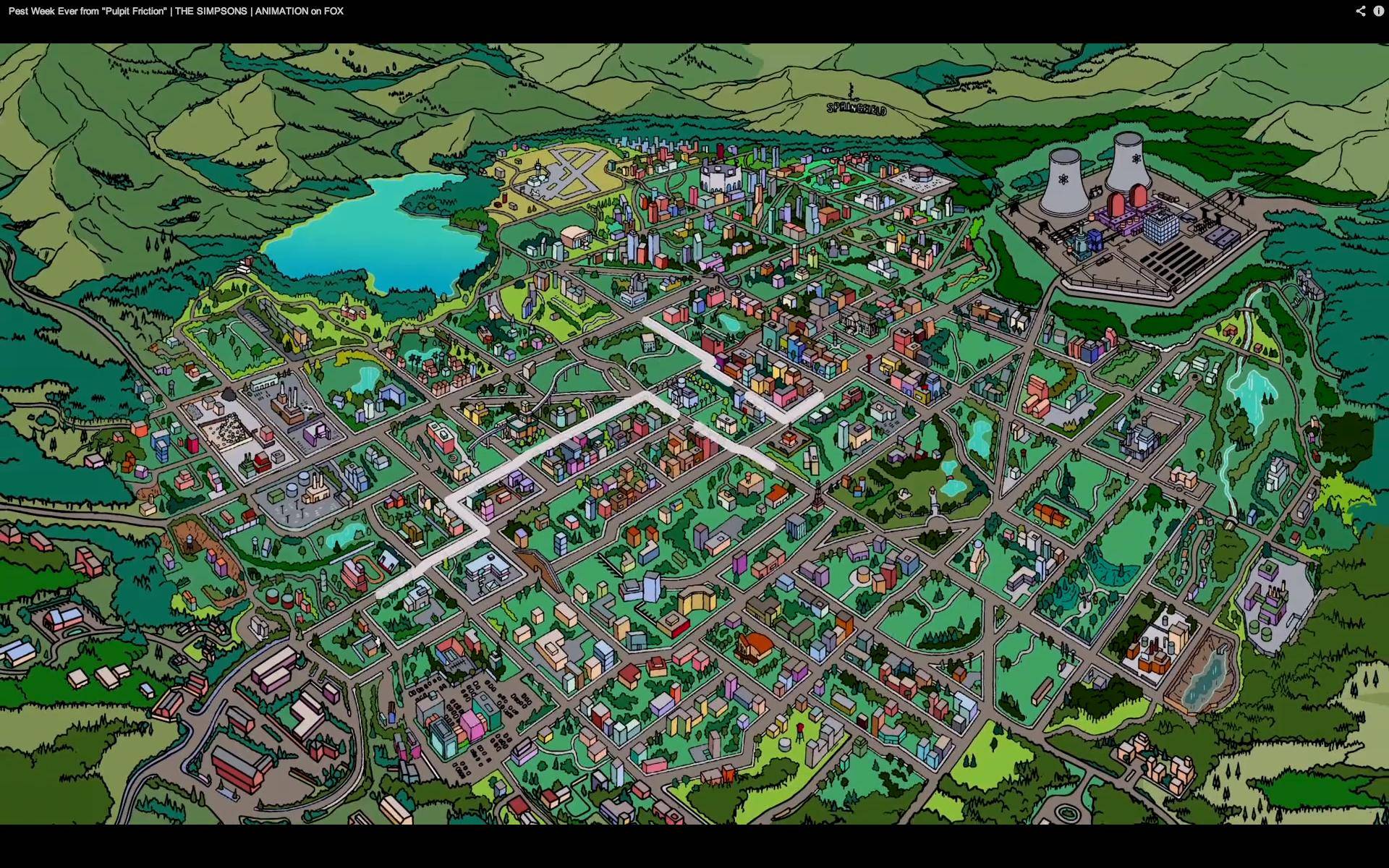 Looking in your eyes I see a paradise
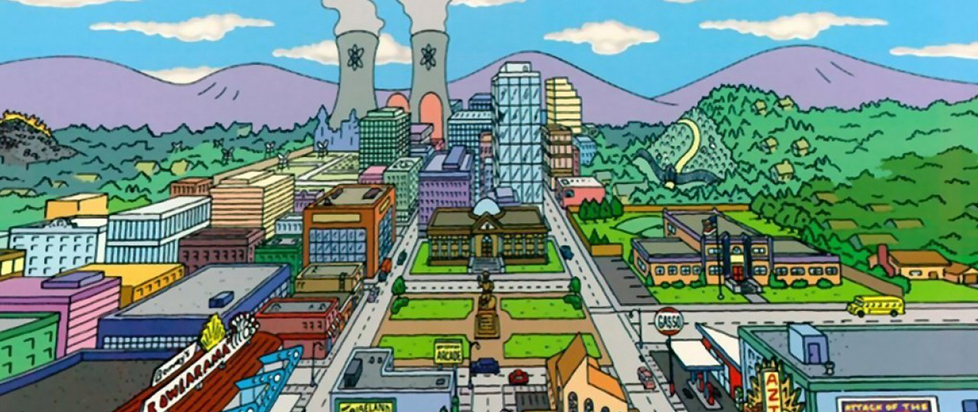 This world that Ive found
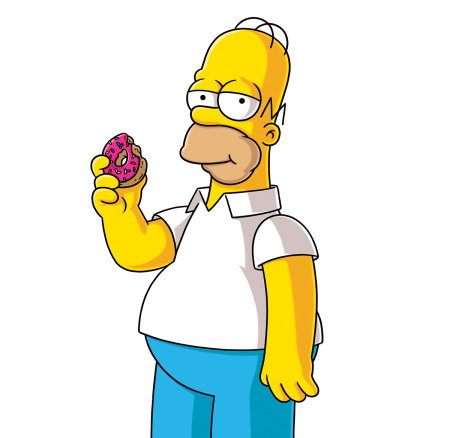 Is too good to be true
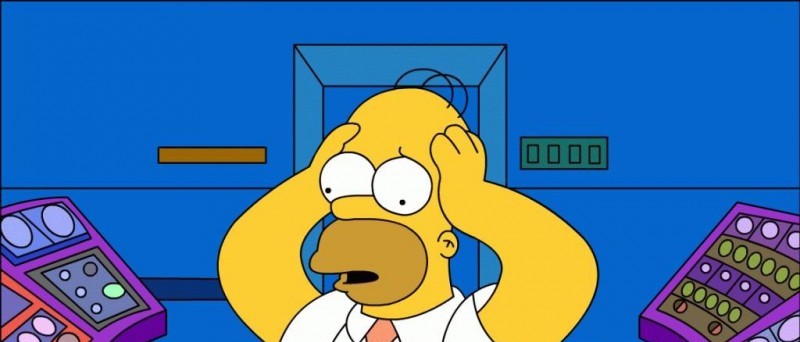 Nothings gonna stop us now
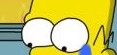 Standing strong forever
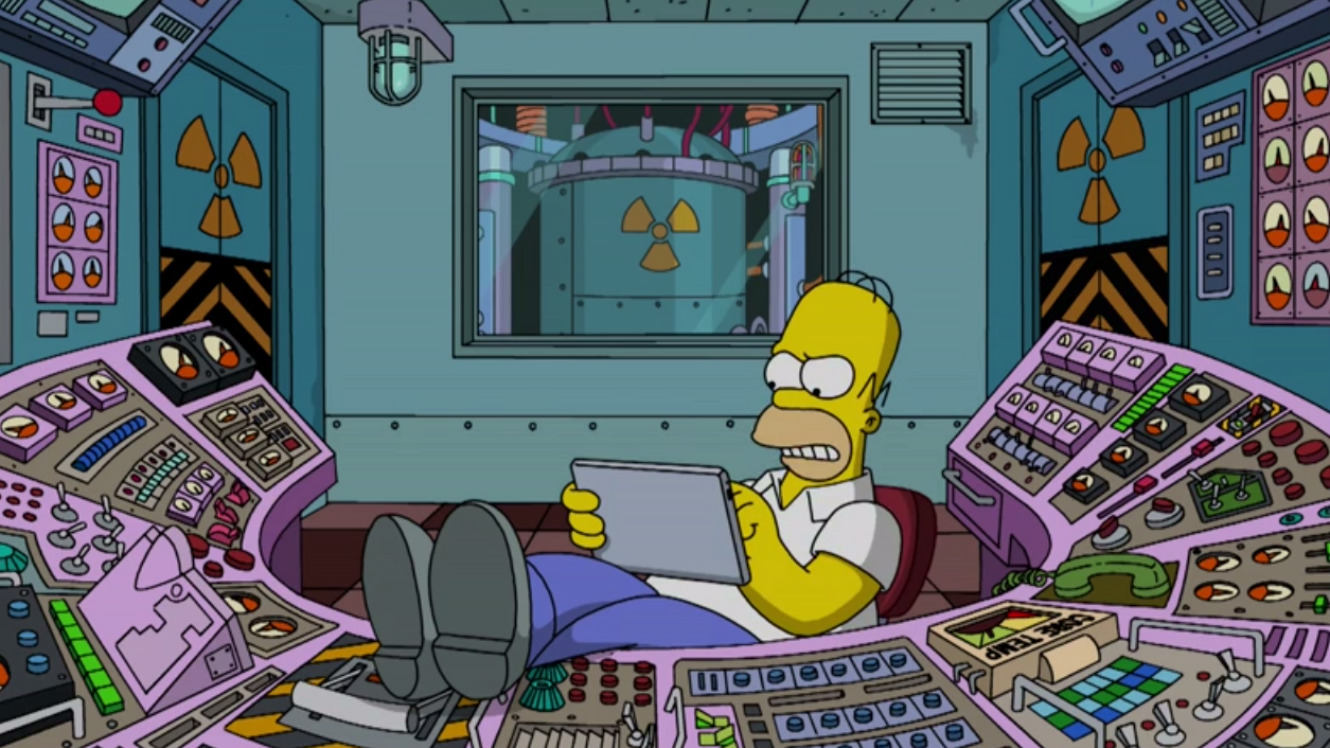 Dont ever let go
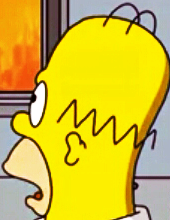 Ooh, all that I need is you
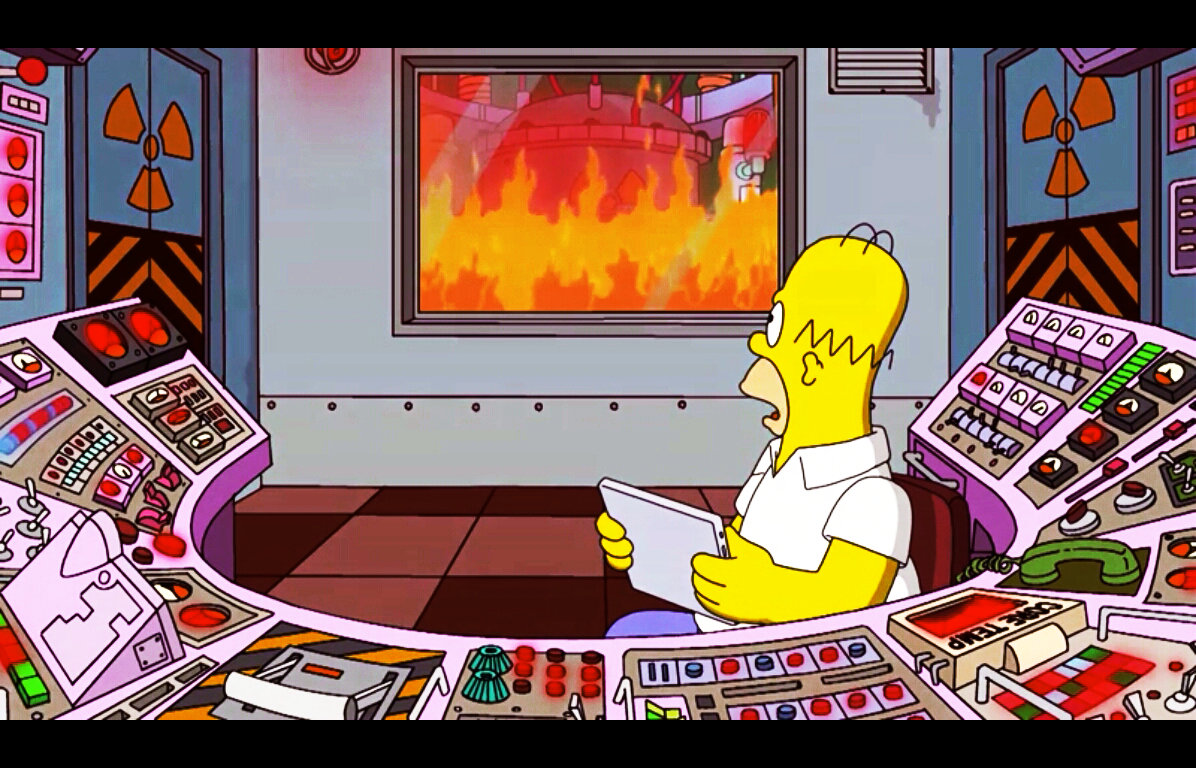 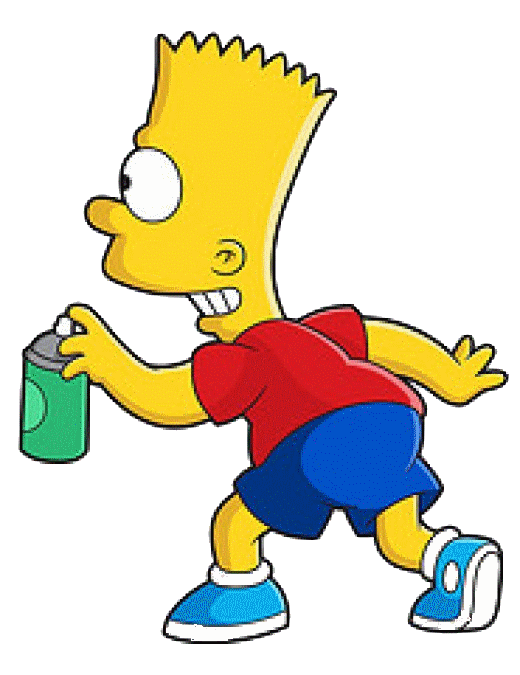 And we can build this dream together
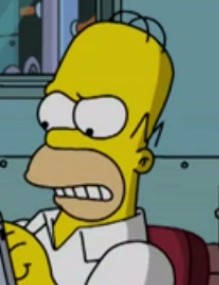 Im not gonna lose you
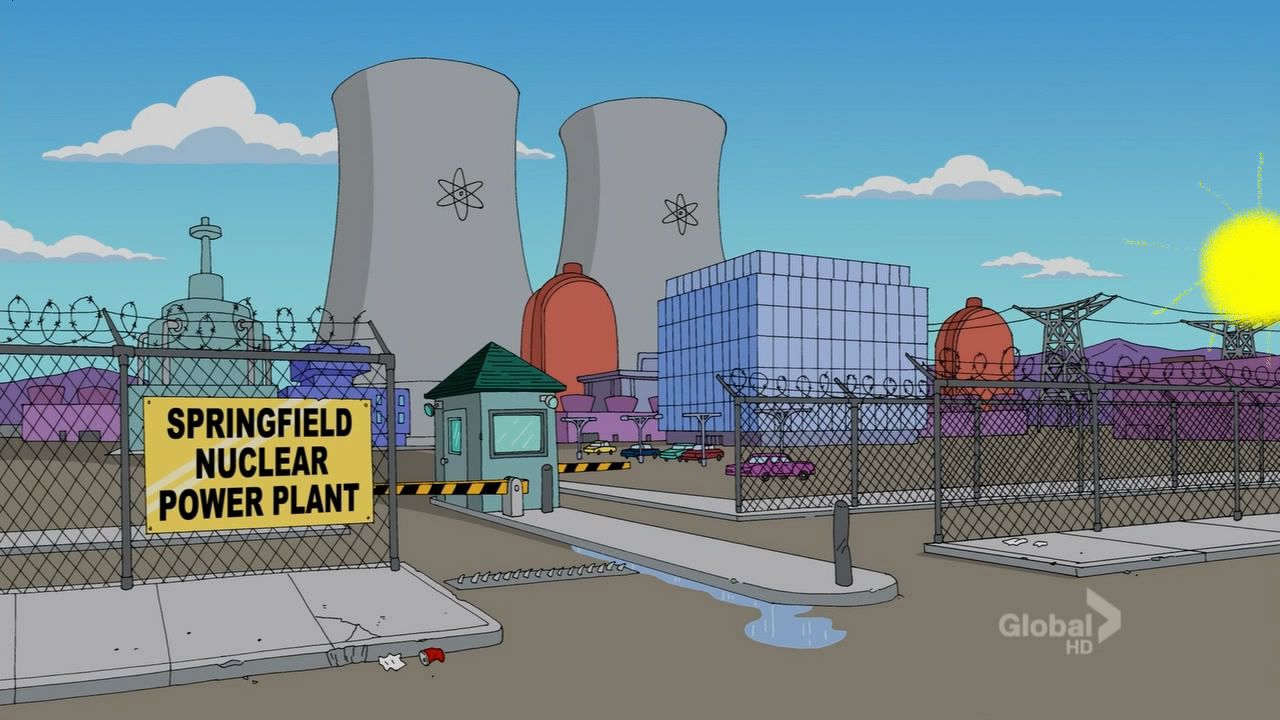 Let the world around us just fall apart